Πάμε για ψώνια; 
Bibl   
        Βιβλίο   Μαθητή σελ.45
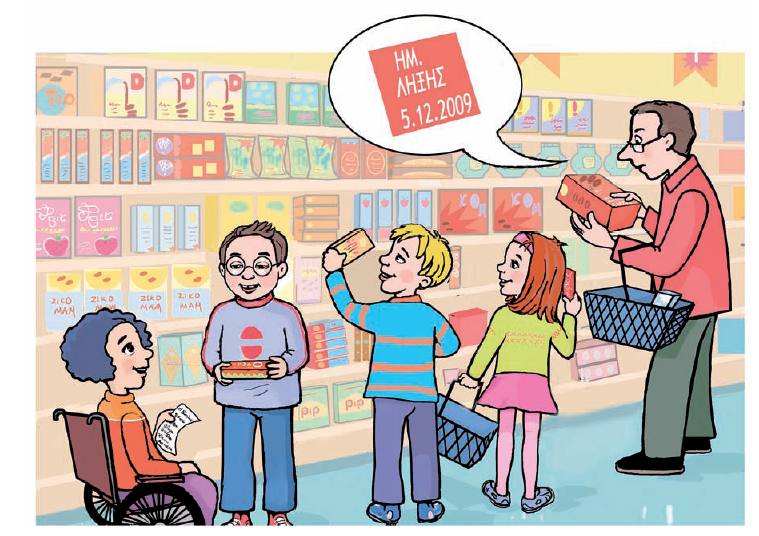 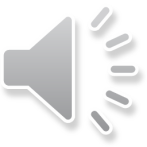 Ακούμε προσεκτικά!
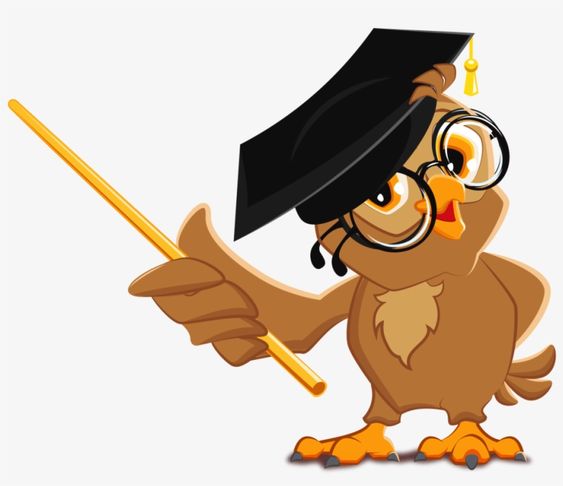 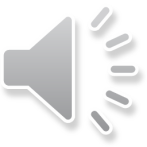 Για ποιο λόγο υπάρχει η ημερομηνία λήξης σε προϊόντα που τρώμε ή πίνουμε;
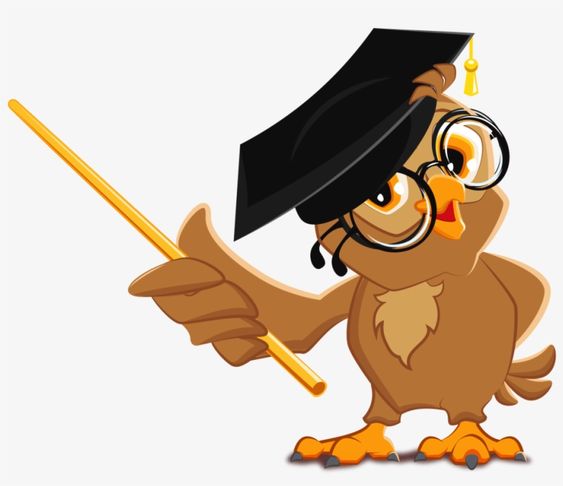 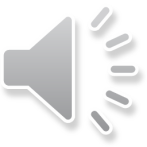 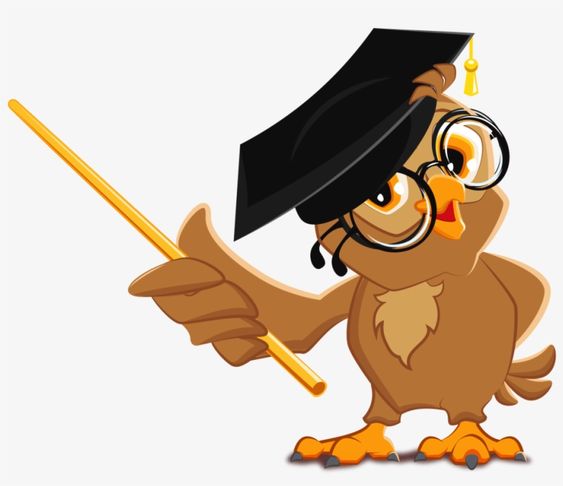 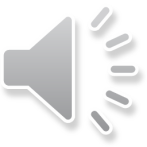 Τι μου δείχνει ο πρώτος αριθμός της ημερομηνίας λήξης; Βρίσκω και βάφω με κίτρινο.
Τι μου δείχνει ο δεύτερος αριθμός της ημερομηνίας λήξης; Βρίσκω και βάφω με πράσινο.
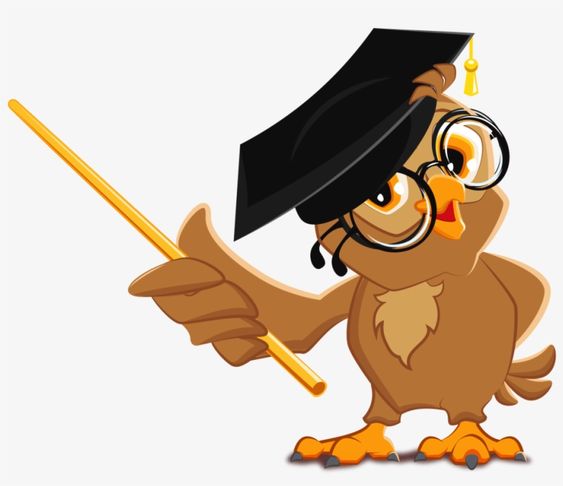 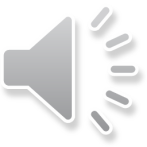 Τι μου δείχνει ο τρίτος αριθμός της ημερομηνίας λήξης; Βρίσκω και βάφω με πορτοκαλί.
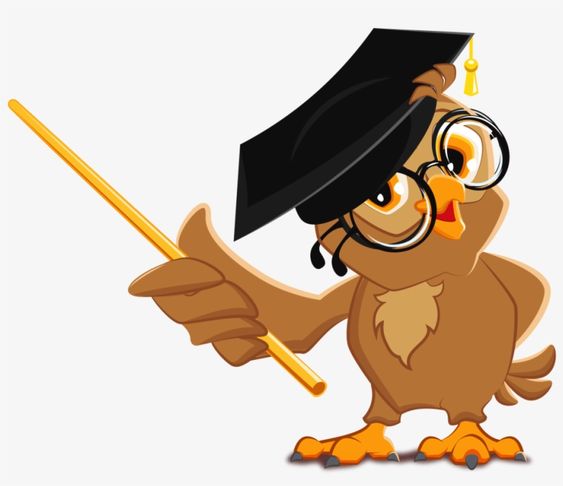 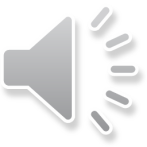 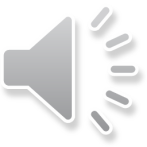 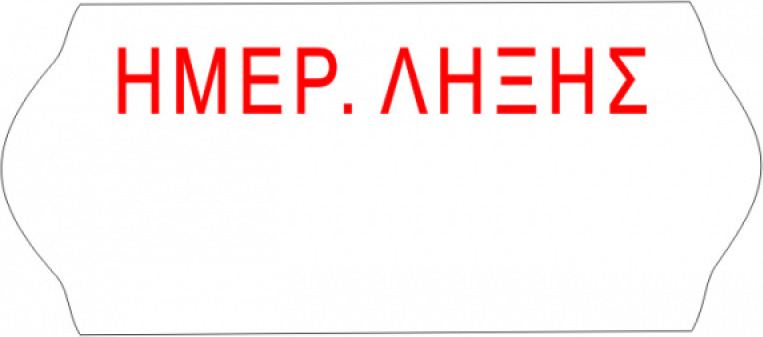 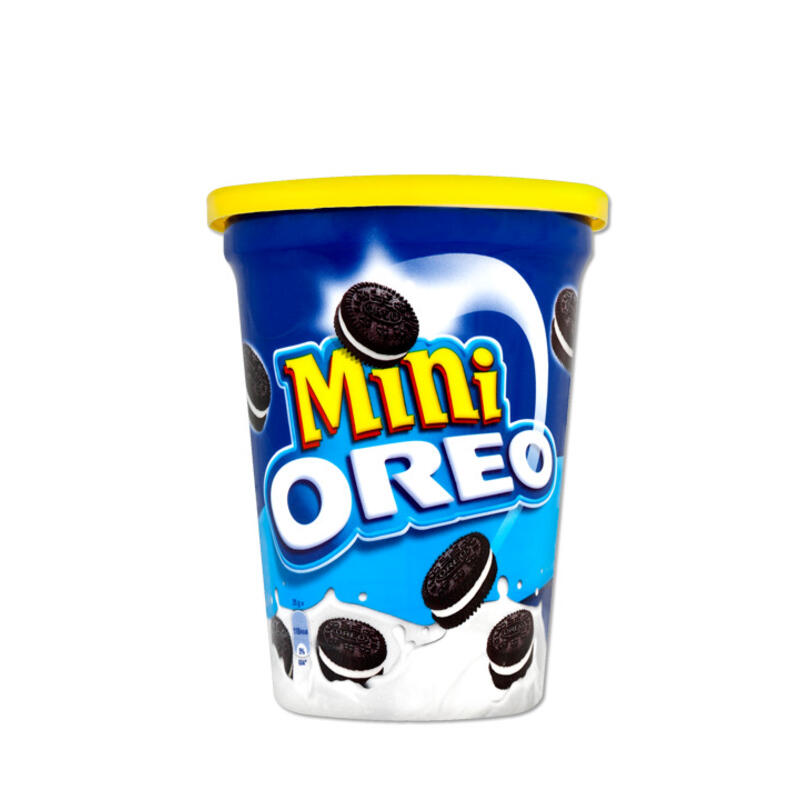 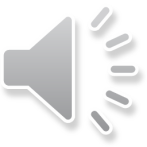 15/3/21
Ποιος είναι ο πρώτος μήνας του χρόνου;
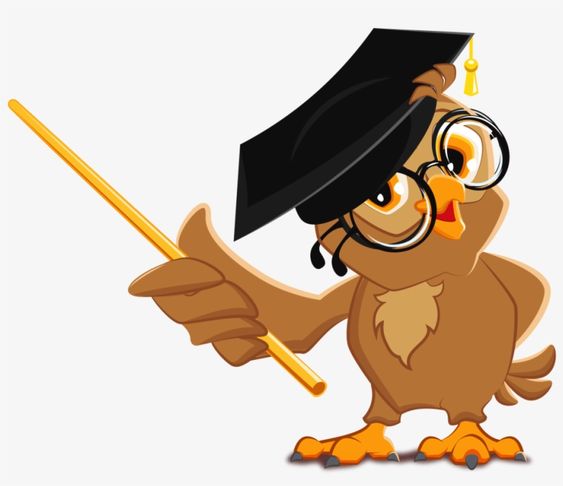 Παρατηρήστε προσεκτικά τους μήνες και τους αριθμούς.
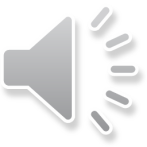 Ποιος είναι ο 4ος μήνας;
Ποιος είναι ο 9ος μήνας;
Ποιος είναι ο 12ος μήνας;
Ποιος είναι ο 3ος μήνας;
Ποιος είναι ο 11ος μήνας;
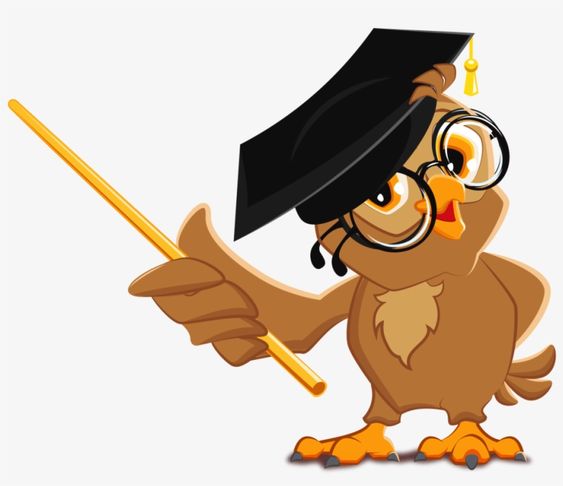 Ποιο μήνα γεννήθηκες;
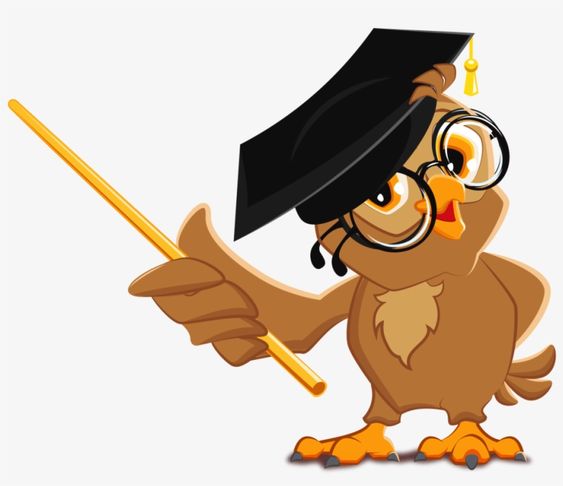